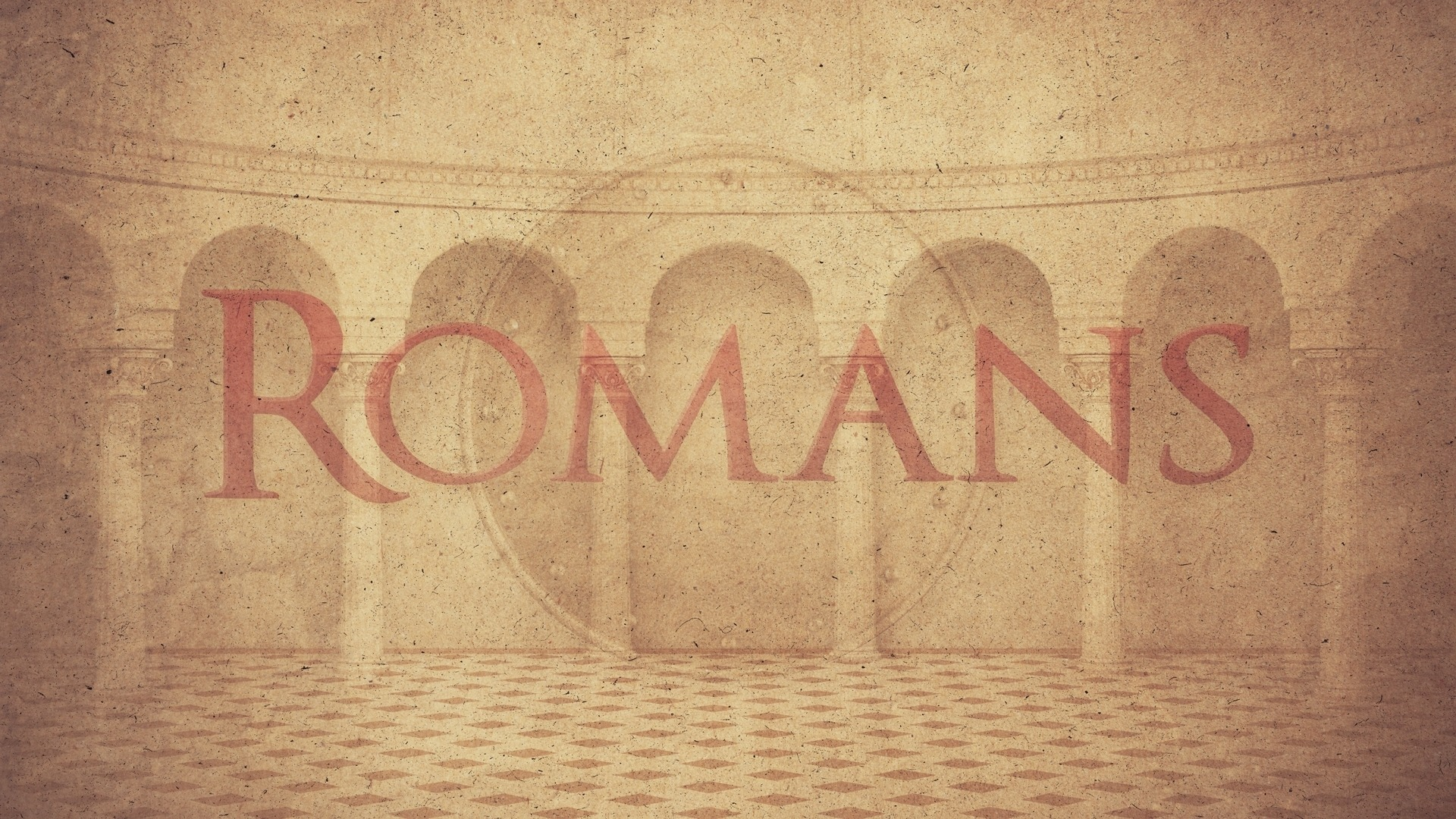 Chapter 9:1-18
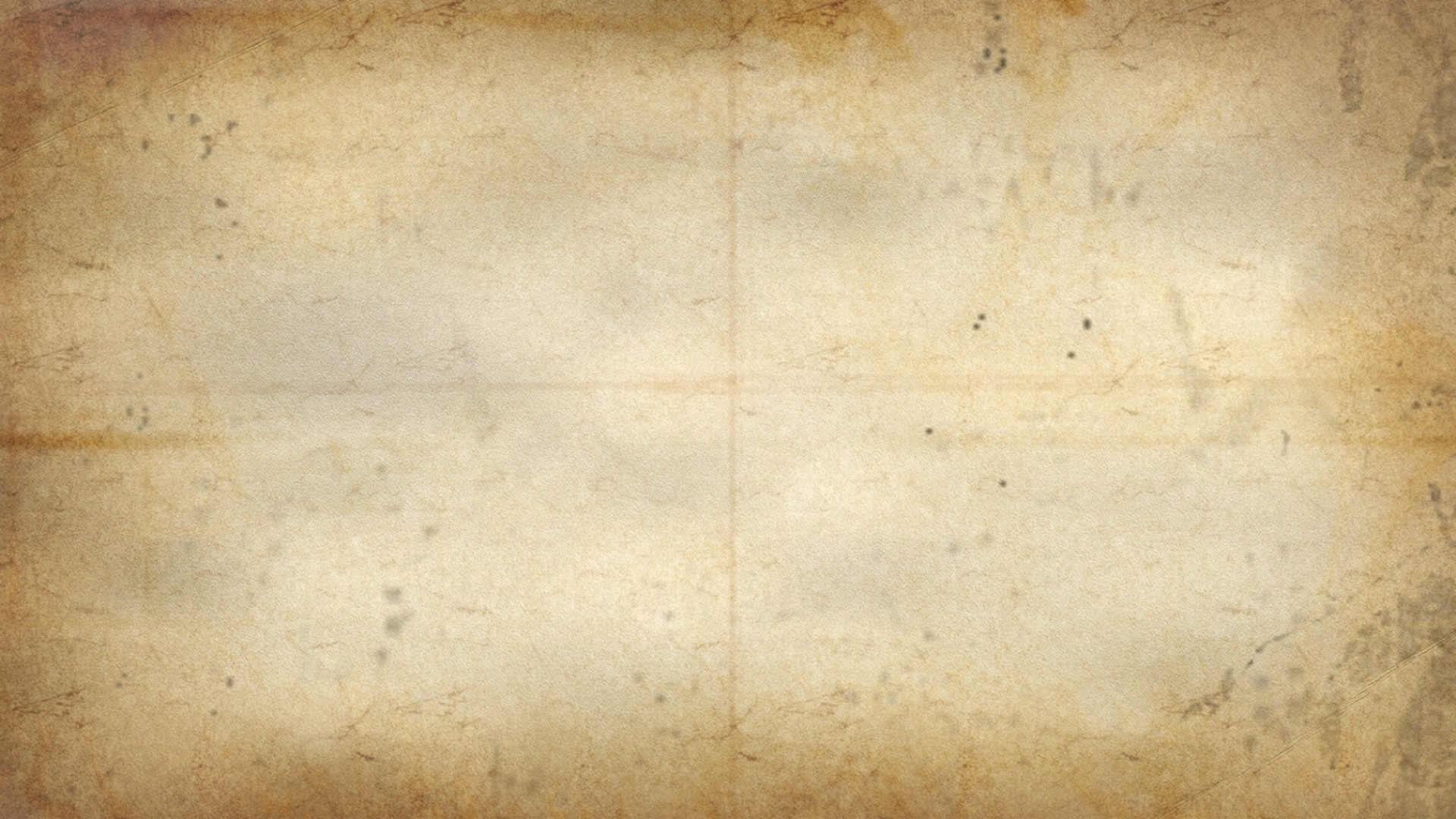 Sections of Romans
Man’s Unrighteousness (Chapters 1-3)
God’s Righteousness (Chapters 4-5)
Man’s Response to God (Chapters 6-8)
Israel’s Relationship to God (Chapters 9-11)
Our Relationship with Each Other (Chapters 12-16)
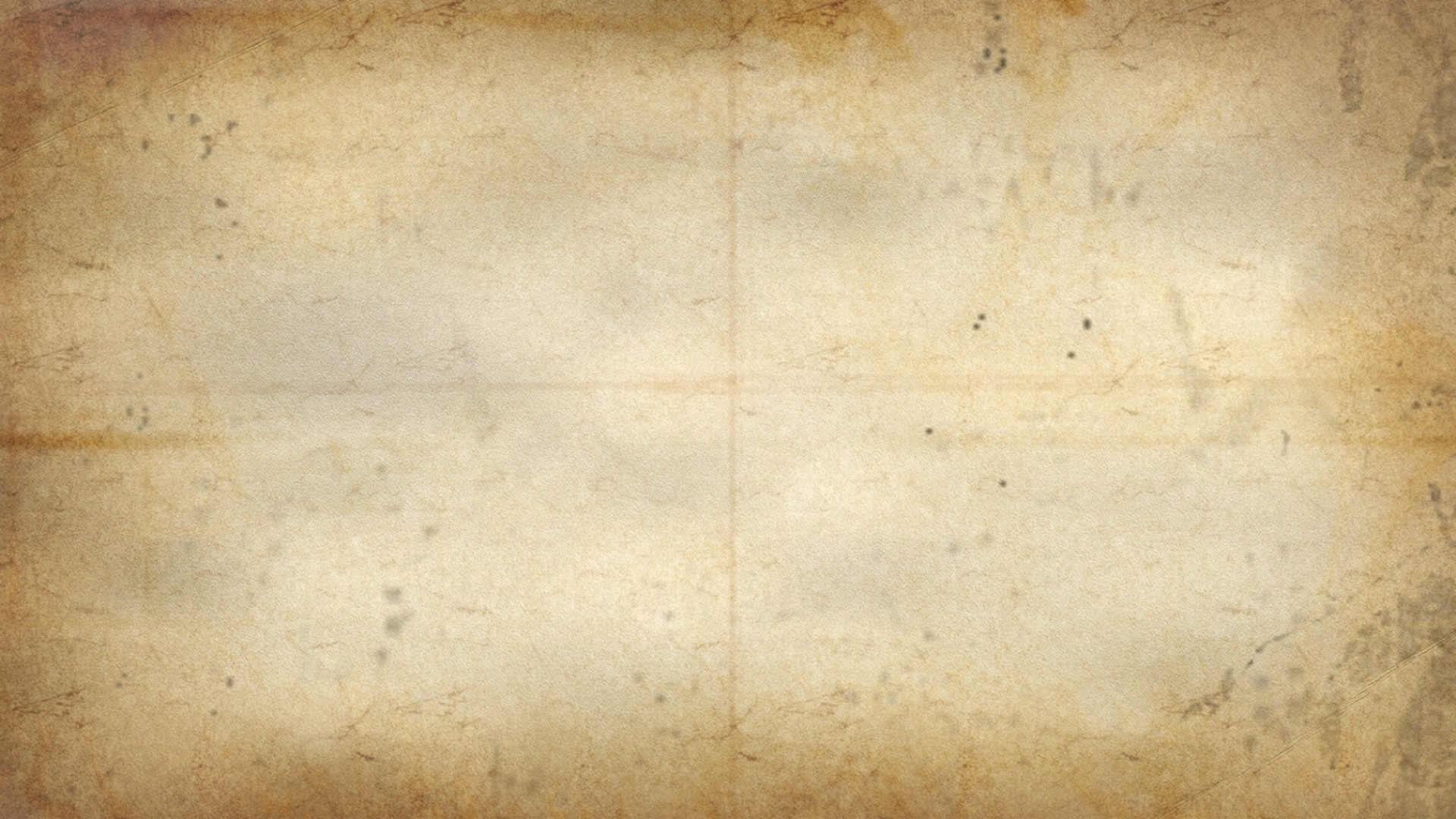 Romans 9:1-5
God’s sovereign choice
Paul’s heart filled with “great sorrow” & “unceasing grief” for his kinsmen (10:1)
I am telling the truth in Christ, I am not lying, my conscience testifies with me in the Holy Spirit, that I have great sorrow and unceasing grief in my heart. For I could wish that I myself were accursed, separated from Christ for the sake of my brethren, my kinsmen according to the flesh, who are Israelites, to whom belongs the adoption as sons, and the glory and the covenants and the giving of the Law and the temple service and the promises, whose are the fathers, and from whom is the Christ according to the flesh, who is over all, God blessed forever. Amen.
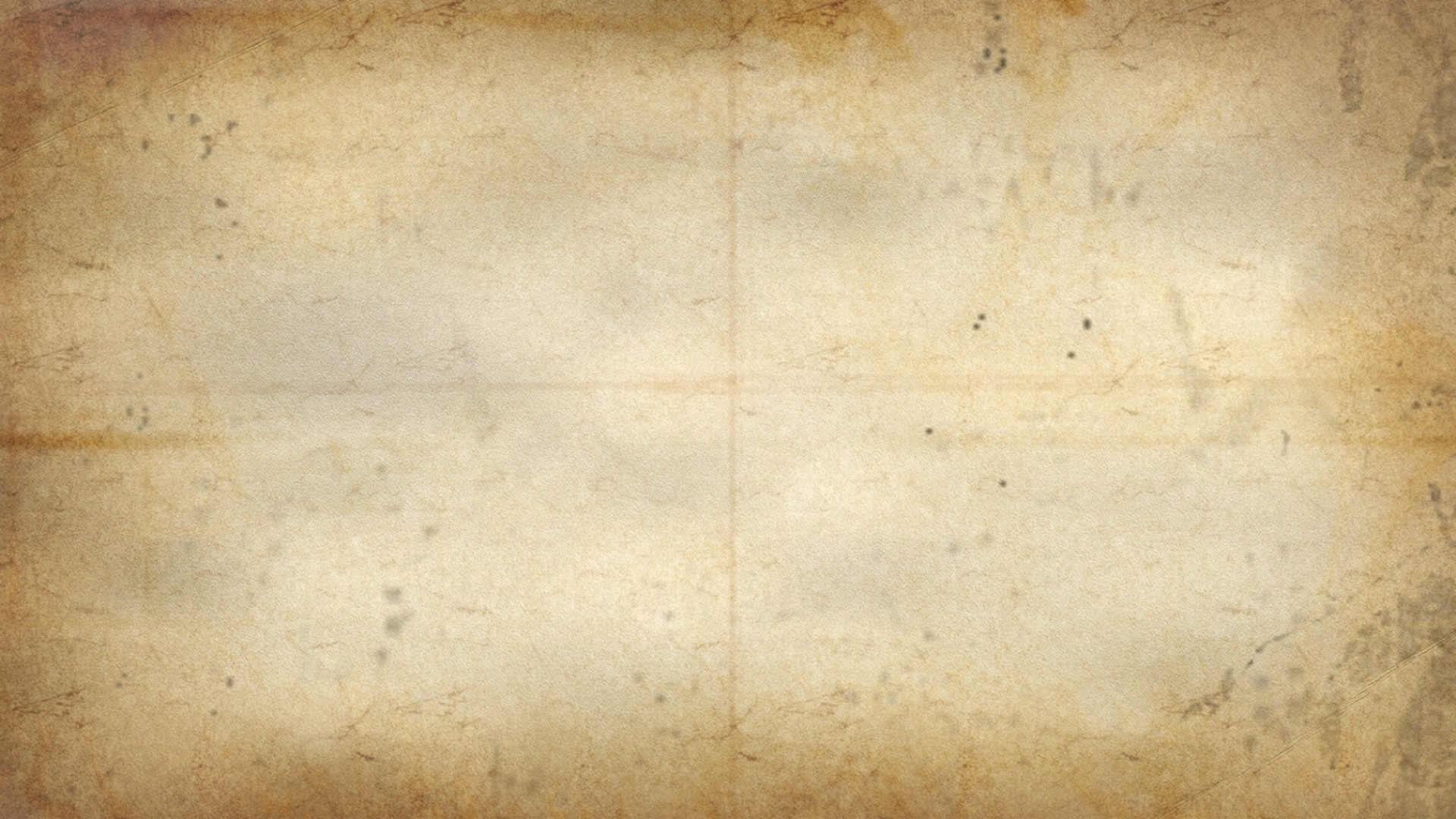 Romans 9:1-5
God’s sovereign choice
Paul’s heart filled with “great sorrow” & “unceasing grief” for his kinsmen (10:1)
I am telling the truth in Christ, I am not lying, my conscience testifies with me in the Holy Spirit, that I have great sorrow and unceasing grief in my heart. For I could wish that I myself were accursed, separated from Christ for the sake of my brethren, my kinsmen according to the flesh, who are Israelites, to whom belongs the adoption as sons, and the glory and the covenants and the giving of the Law and the temple service and the promises, whose are the fathers, and from whom is the Christ according to the flesh, who is over all, God blessed forever. Amen.
Israel’s unprecedented privileges:
Adoption as sons
Divine Glory
Giving of the Law
Temple Service
The Promises of the Fathers
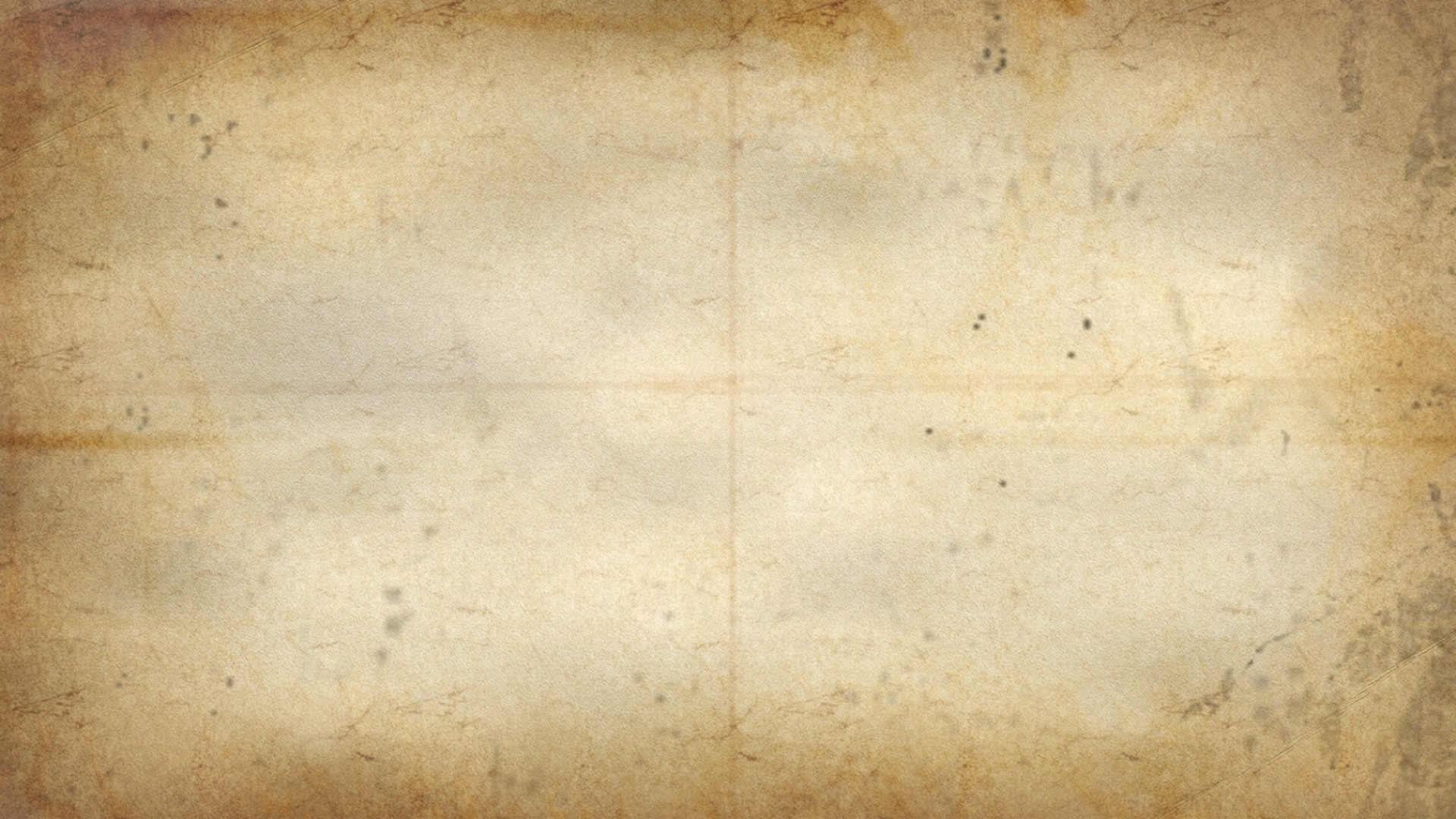 Romans 9:1-5
God’s sovereign choice
Paul’s heart filled with “great sorrow” & “unceasing grief” for his kinsmen (10:1)
I am telling the truth in Christ, I am not lying, my conscience testifies with me in the Holy Spirit, that I have great sorrow and unceasing grief in my heart. For I could wish that I myself were accursed, separated from Christ for the sake of my brethren, my kinsmen according to the flesh, who are Israelites, to whom belongs the adoption as sons, and the glory and the covenants and the giving of the Law and the temple service and the promises, whose are the fathers, and from whom is the Christ according to the flesh, who is over all, God blessed forever. Amen.
Israel’s unprecedented privileges:
Adoption as sons
Divine Glory
Giving of the Law
Temple Service
The Promises of the Fathers
The Jew’s rejection broke Paul’s heart!
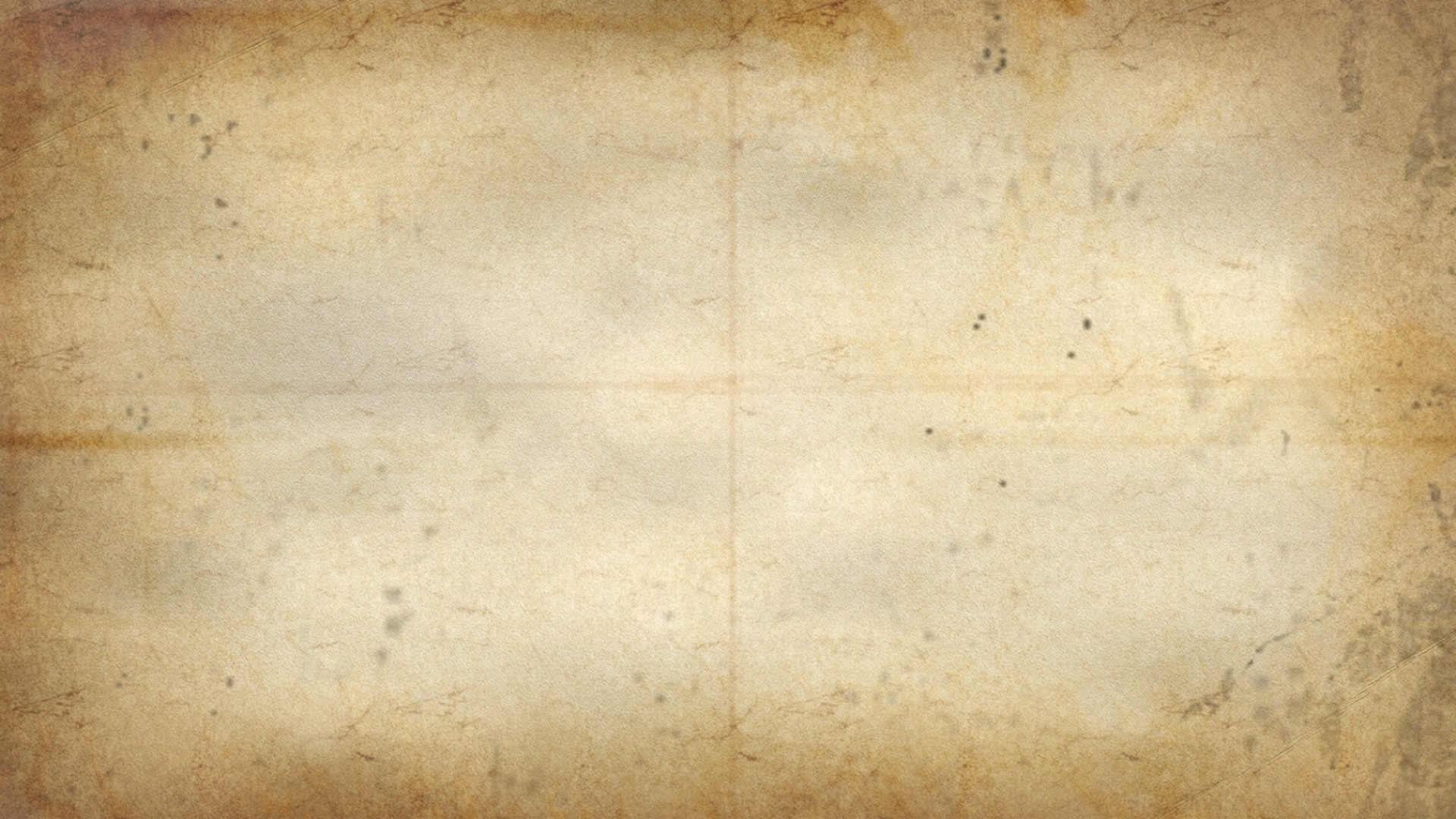 Romans 9:6-13
God’s sovereign choice
But it is not as though the word of God has failed. For they are not all Israel who are descended from Israel; nor are they all children because they are Abraham’s descendants, but: “through Isaac your descendants will be named.” That is, it is not the children of the flesh who are children of God, but the children of the promise are regarded as descendants. For this is the word of promise: “At this time I will come, and Sarah shall have a son.” And not only this, but there was Rebekah also, when she had conceived twins by one man, our father Isaac;  for though the twins were not yet born and had not done anything good or bad, so that God’s purpose according to His choice would stand, not because of works but because of Him who calls, it was said to her, “The older will serve the younger.” Just as it is written, “Jacob I loved, but Esau I hated.”
God’s Word did not fail, Israel Failed!
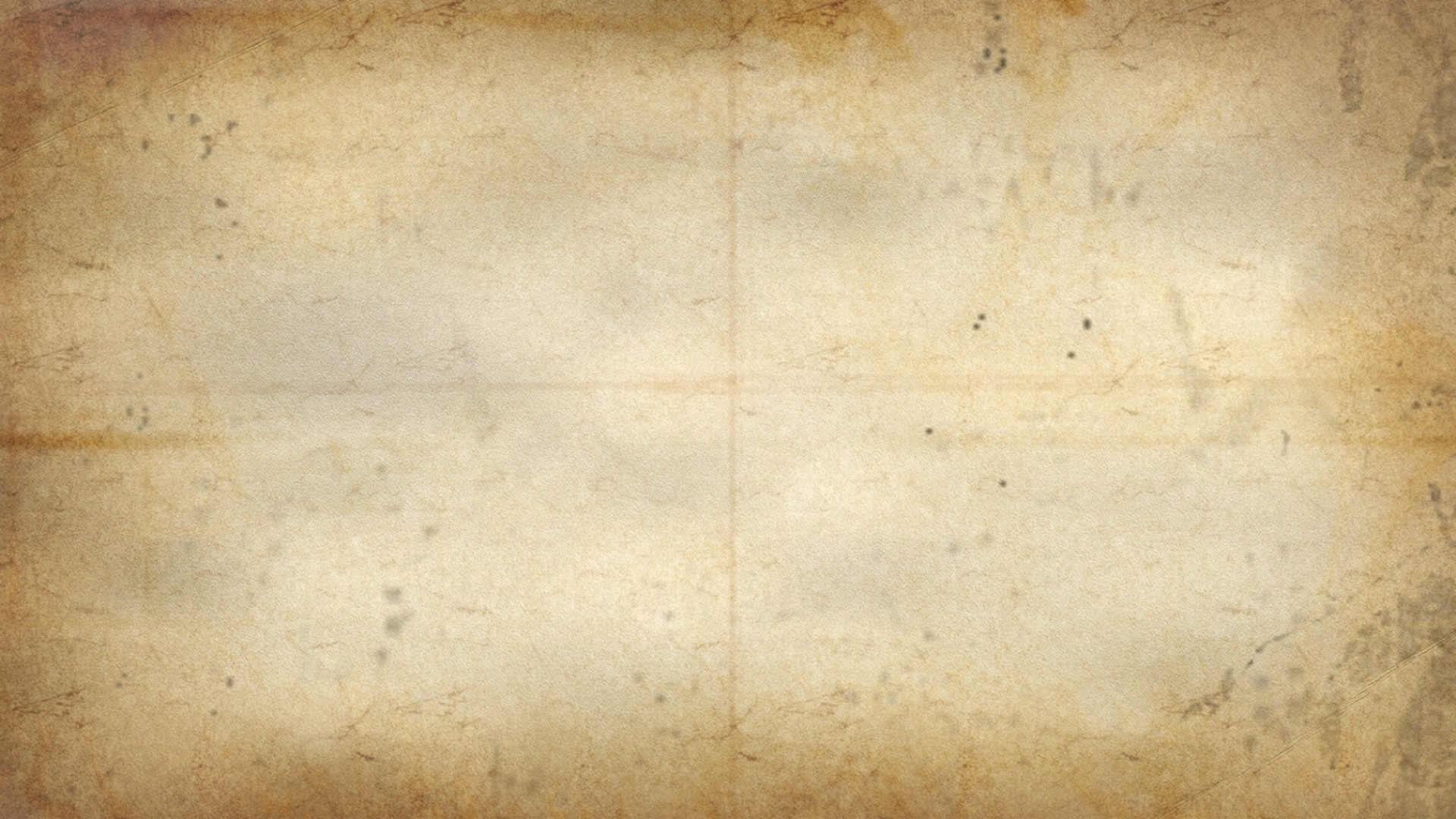 Romans 9:6-13
God’s sovereign choice
But it is not as though the word of God has failed. For they are not all Israel who are descended from Israel; nor are they all children because they are Abraham’s descendants, but: “through Isaac your descendants will be named.” That is, it is not the children of the flesh who are children of God, but the children of the promise are regarded as descendants. For this is the word of promise: “At this time I will come, and Sarah shall have a son.” And not only this, but there was Rebekah also, when she had conceived twins by one man, our father Isaac;  for though the twins were not yet born and had not done anything good or bad, so that God’s purpose according to His choice would stand, not because of works but because of Him who calls, it was said to her, “The older will serve the younger.” Just as it is written, “Jacob I loved, but Esau I hated.”
God’s Word did not fail, Israel Failed!
Not the Children of Flesh, But Children of Promise 
Isaac & Ishmael (9:7-9)
Jacob & Esau (9:10-13)
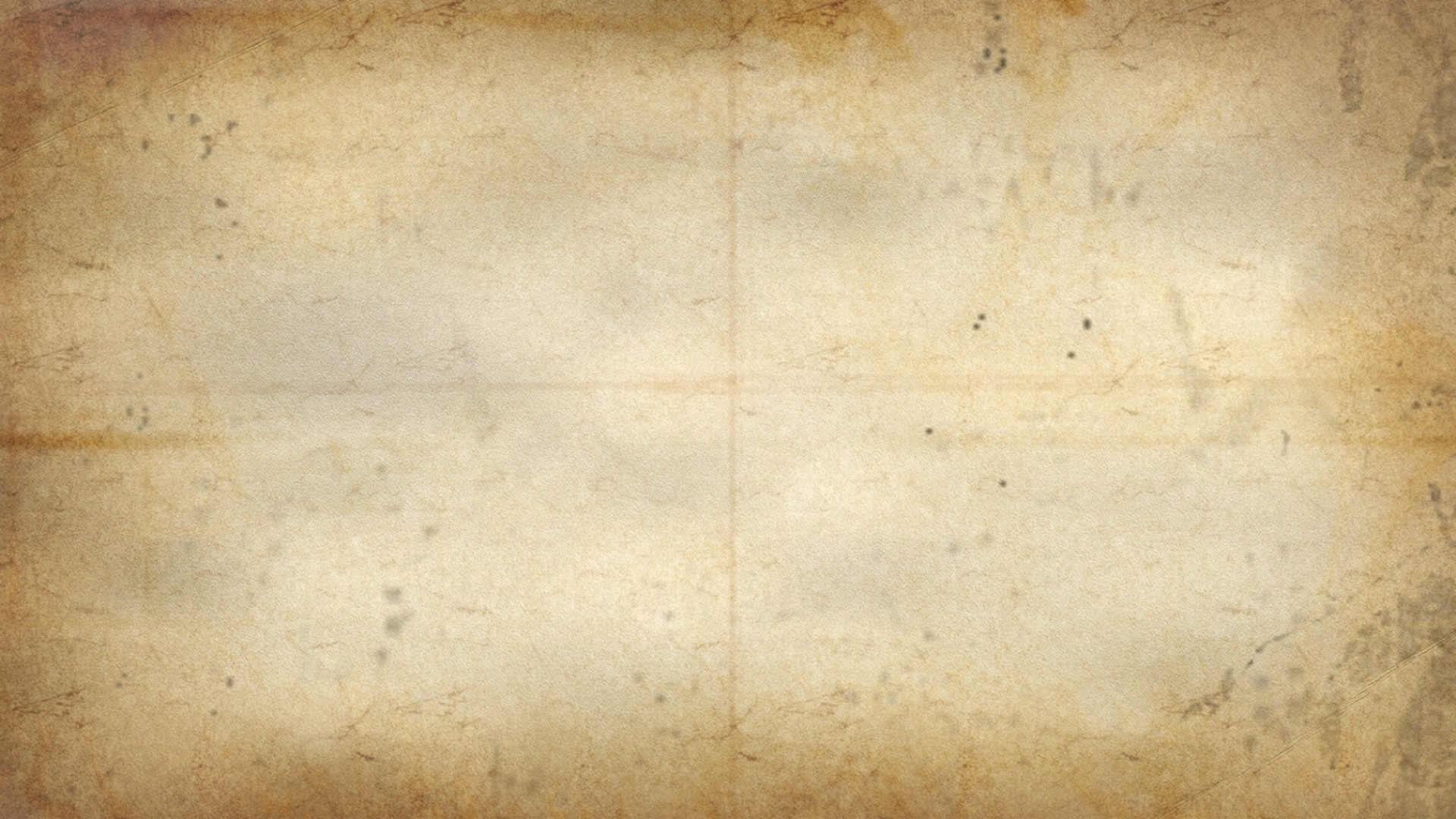 Romans 9:14-18
God’s sovereign choice
Is God “UNJUST?”  May it never be!
What shall we say then? There is no injustice with God, is there? May it never be! For He says to Moses, “I will have mercy on whom I have mercy, and I will have compassion on whom I have compassion.”  So then it does not depend on the man who wills or the man who runs, but on God who has mercy.  For the Scripture says to Pharaoh, “For this very purpose I raised you up, to demonstrate My power in you, and that My name might be proclaimed throughout the whole earth.”  So then He has mercy on whom He desires, and He hardens whom He desires.
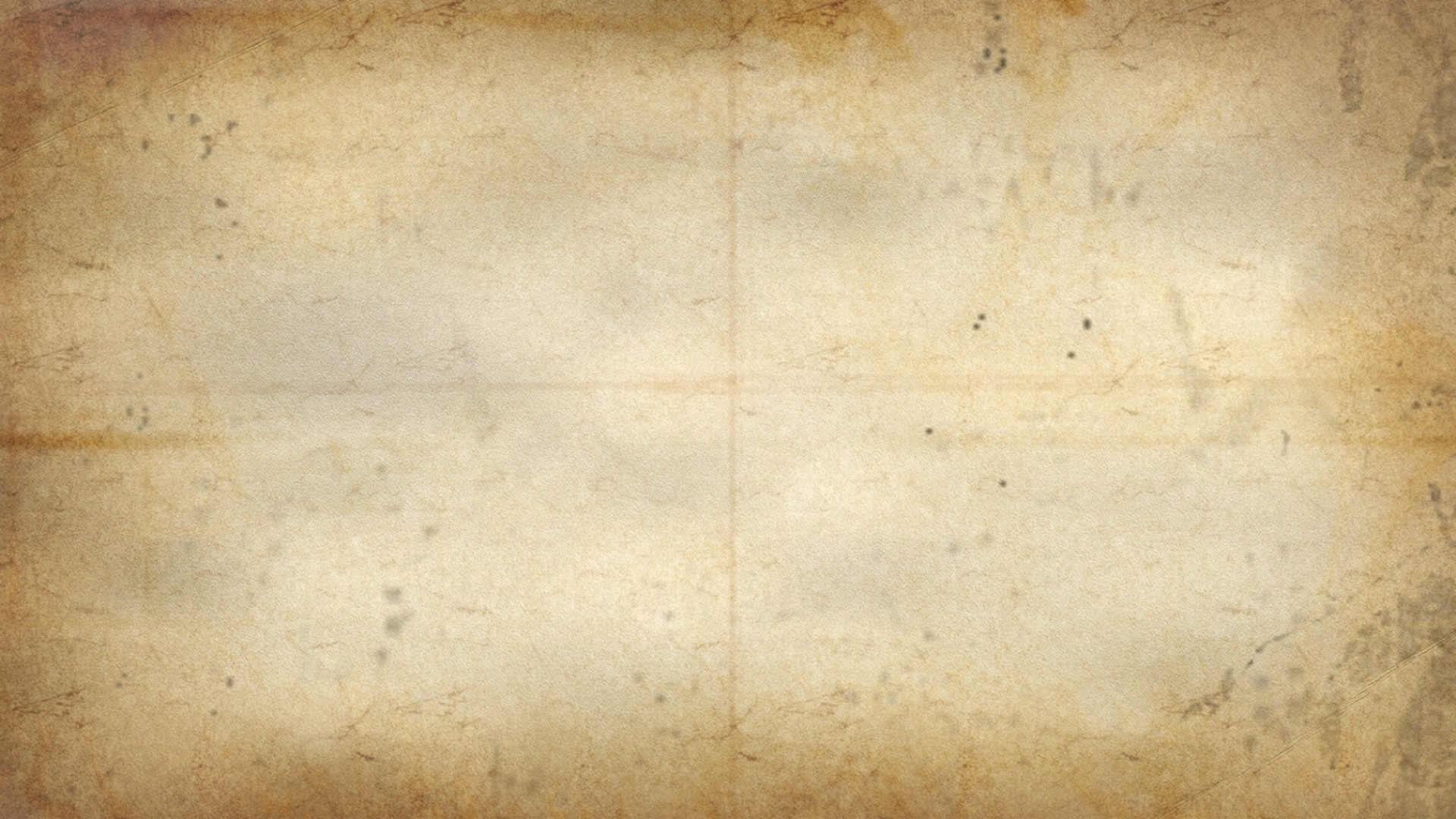 Romans 9:14-18
God’s sovereign choice
Is God “UNJUST?”  May it never be!
What shall we say then? There is no injustice with God, is there? May it never be! For He says to Moses, “I will have mercy on whom I have mercy, and I will have compassion on whom I have compassion.”  So then it does not depend on the man who wills or the man who runs, but on God who has mercy.  For the Scripture says to Pharaoh, “For this very purpose I raised you up, to demonstrate My power in you, and that My name might be proclaimed throughout the whole earth.”  So then He has mercy on whom He desires, and He hardens whom He desires.
God’s Mercy – Moses (Ex. 33:12-19)
God’s Justice – Pharaoh (Ex. 9:13-17)
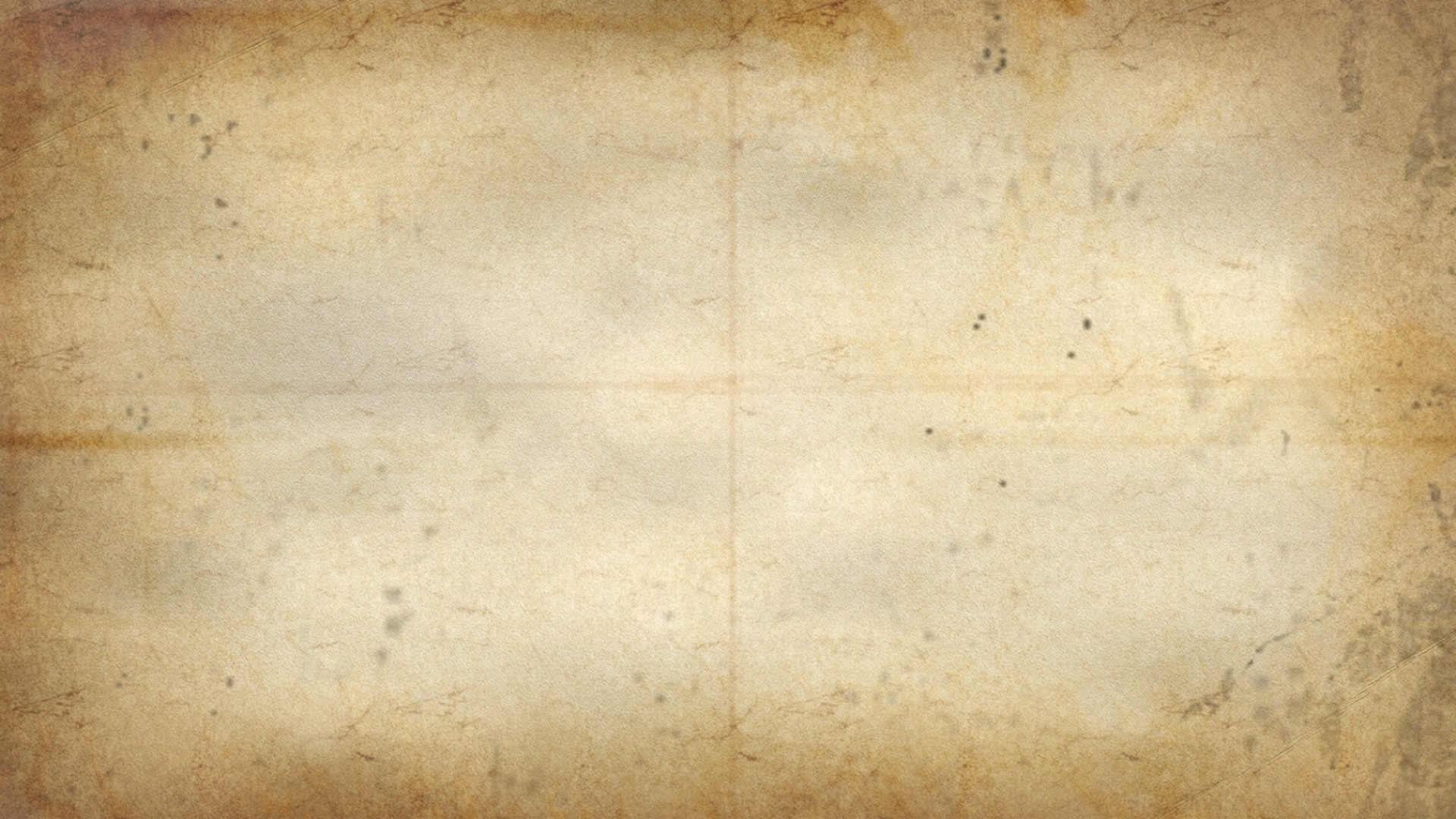 Romans 9:14-18
God’s sovereign choice
Is God “UNJUST?”  May it never be!
What shall we say then? There is no injustice with God, is there? May it never be! For He says to Moses, “I will have mercy on whom I have mercy, and I will have compassion on whom I have compassion.”  So then it does not depend on the man who wills or the man who runs, but on God who has mercy.  For the Scripture says to Pharaoh, “For this very purpose I raised you up, to demonstrate My power in you, and that My name might be proclaimed throughout the whole earth.”  So then He has mercy on whom He desires, and He hardens whom He desires.
God’s Mercy – Moses (Ex. 33:12-19)
God’s Justice – Pharaoh (Ex. 9:13-17)
God’s Actions are Just, and God is Glorified in either Salvation or Judgement!
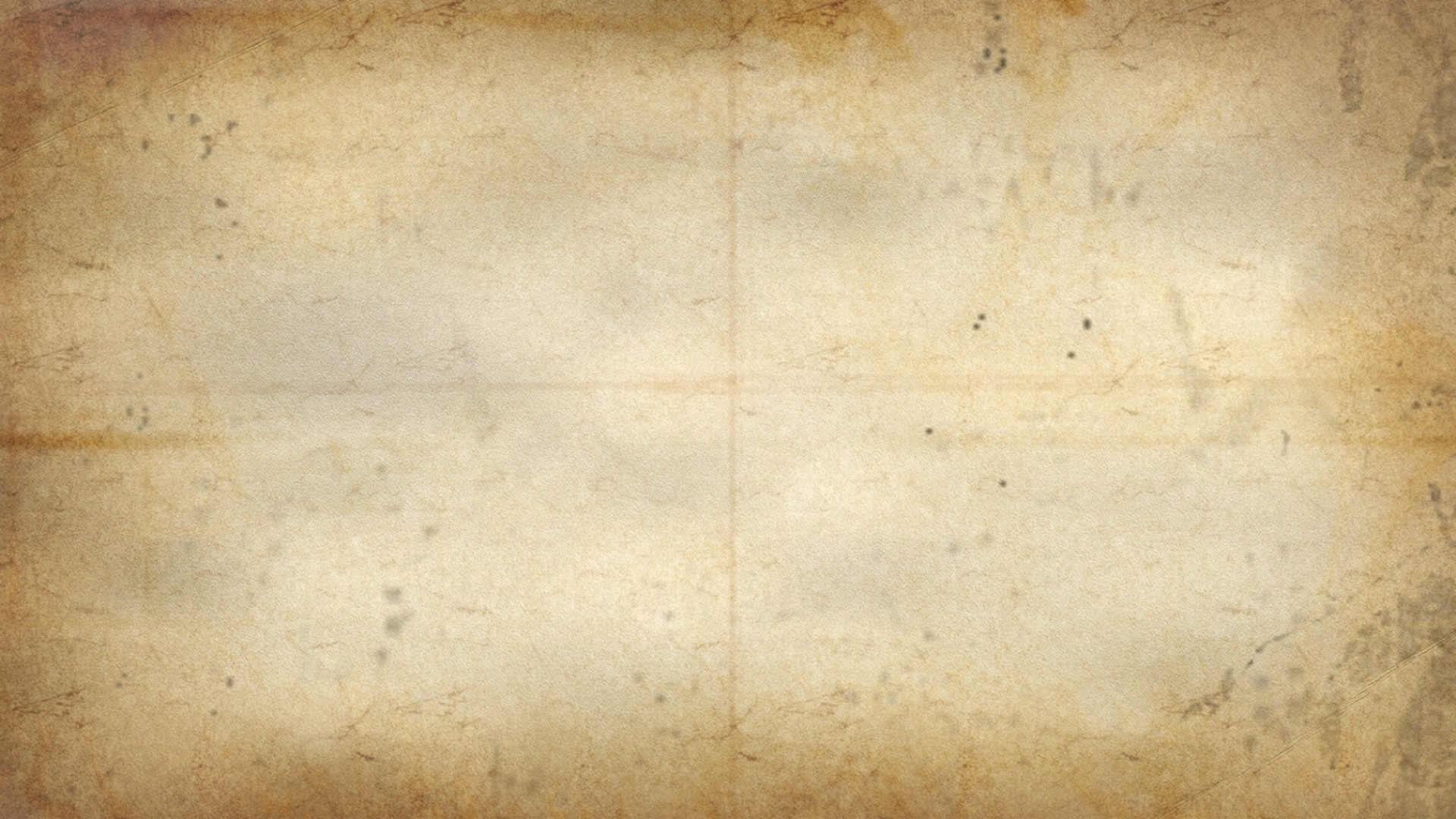 Romans 9:14-18
God’s sovereign choice
Is God “UNJUST?”  May it never be!
What shall we say then? There is no injustice with God, is there? May it never be! For He says to Moses, “I will have mercy on whom I have mercy, and I will have compassion on whom I have compassion.”  So then it does not depend on the man who wills or the man who runs, but on God who has mercy.  For the Scripture says to Pharaoh, “For this very purpose I raised you up, to demonstrate My power in you, and that My name might be proclaimed throughout the whole earth.”  So then He has mercy on whom He desires, and He hardens whom He desires.
God’s Mercy – Moses (Ex. 33:12-19)
God’s Justice – Pharaoh (Ex. 9:13-17)
God’s Actions are Just, and God is Glorified in either Salvation or Judgement!
Oh, the depth of the riches both of the wisdom and knowledge of God! How unsearchable are His judgments and unfathomable His ways! (11:33)